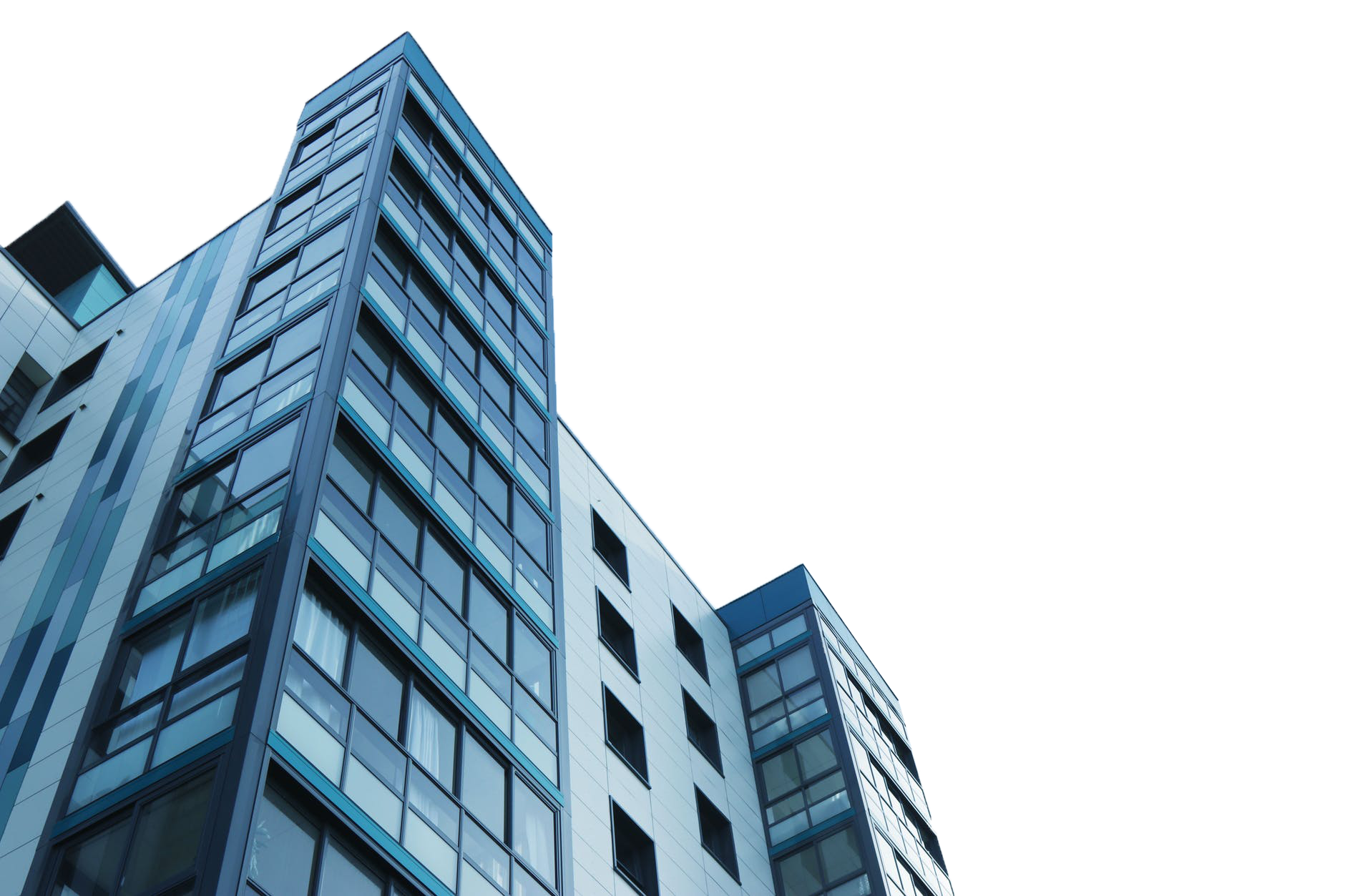 Microsoft
2020 MICROSOFT EMPLOYEE INDUCTION MANUAL
员工入职培训
某某某文化科技有限公司
讲授人
Microsoft
20XX/XX/XX
目录 / CONTENTS
企业简介
企业文化
职场礼仪
01
02
03
产品畅销全国近三十多个省
今天最好表现明天最低要求
满足业主需要是首要任务
产品畅销全国近三十多个省
今天最好表现明天最低要求
满足业主需要是首要任务
产品畅销全国近三十多个省
今天最好表现明天最低要求
满足业主需要是首要任务
产品畅销全国近三十多个省
今天最好表现明天最低要求
满足业主需要是首要任务
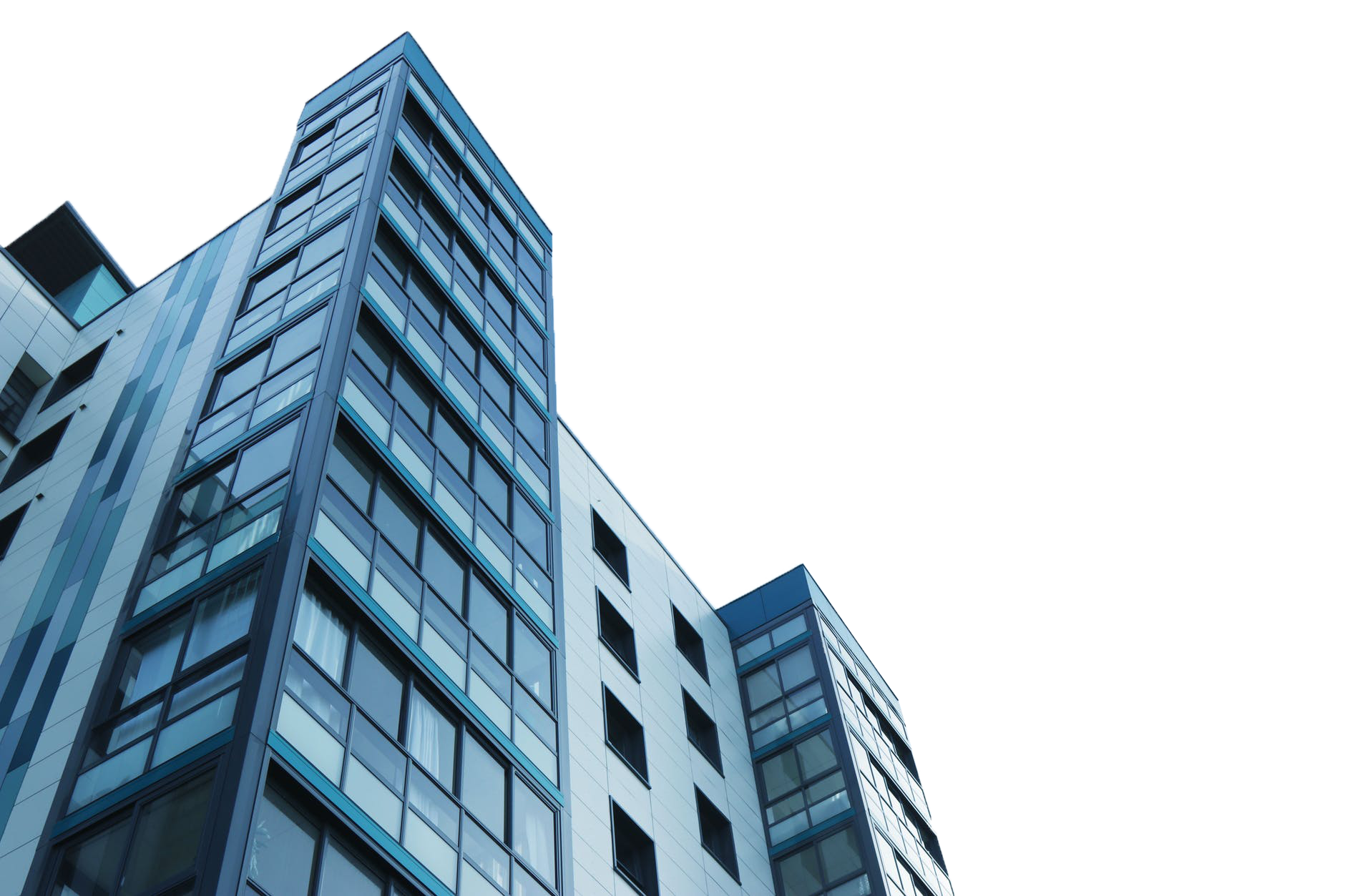 新员工入职
01 企业简介
PART ONE
企业简介 – 公司概况
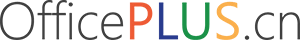 Company  Profile
XXX科技有限公司（简称“公司”）成立于20XX年，位于XX省。是一家专业生产销售XXX的厂家。
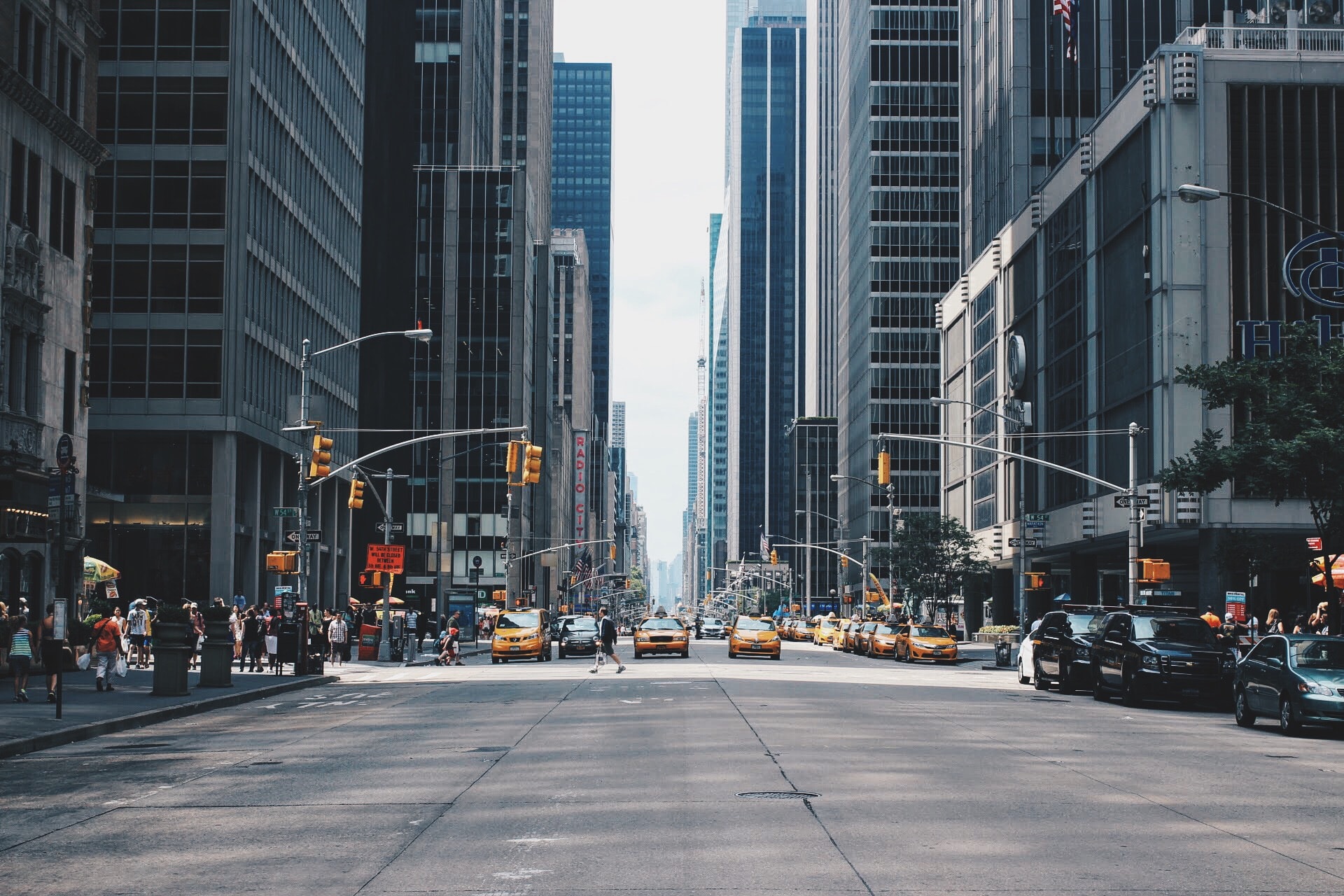 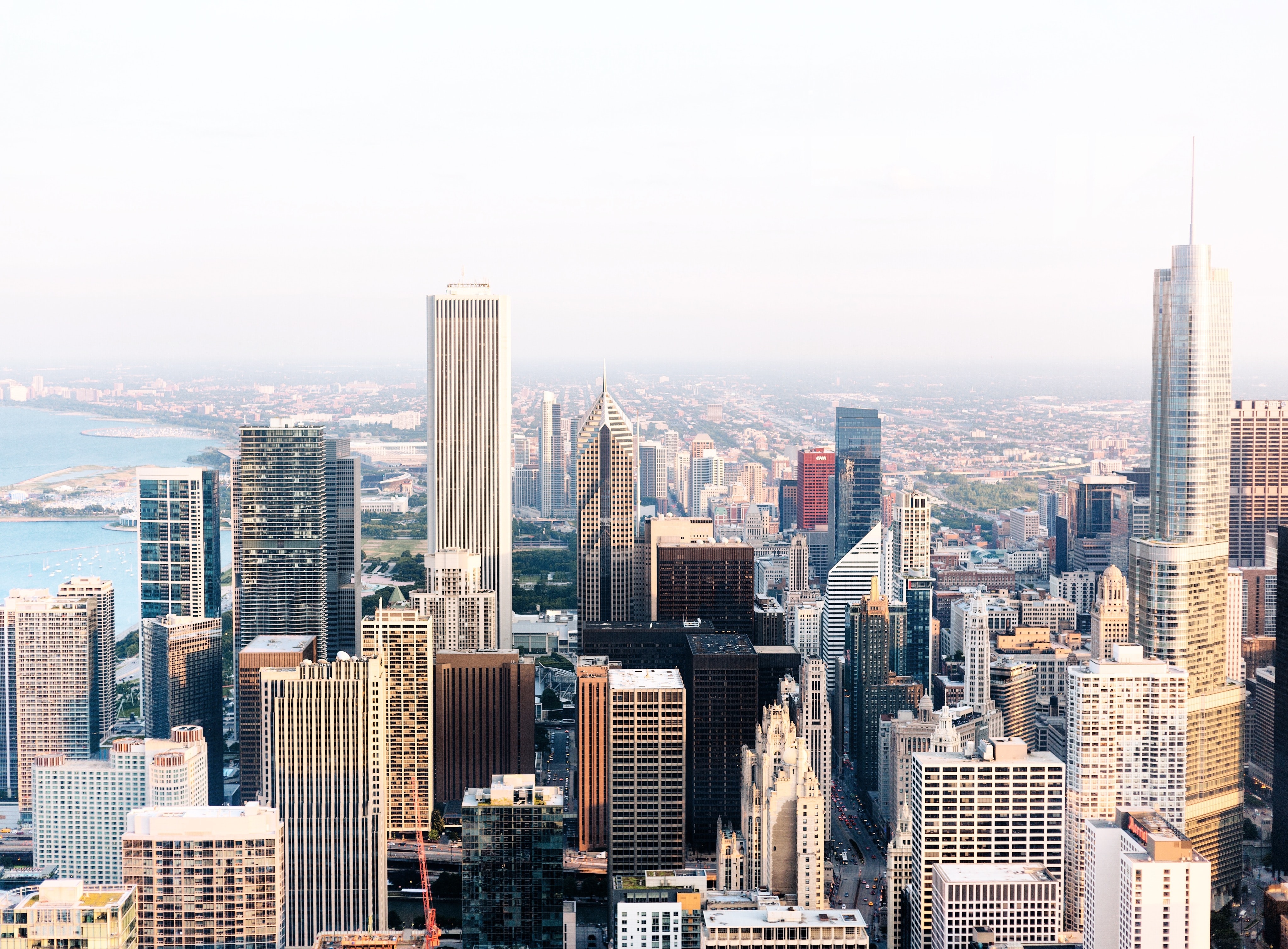 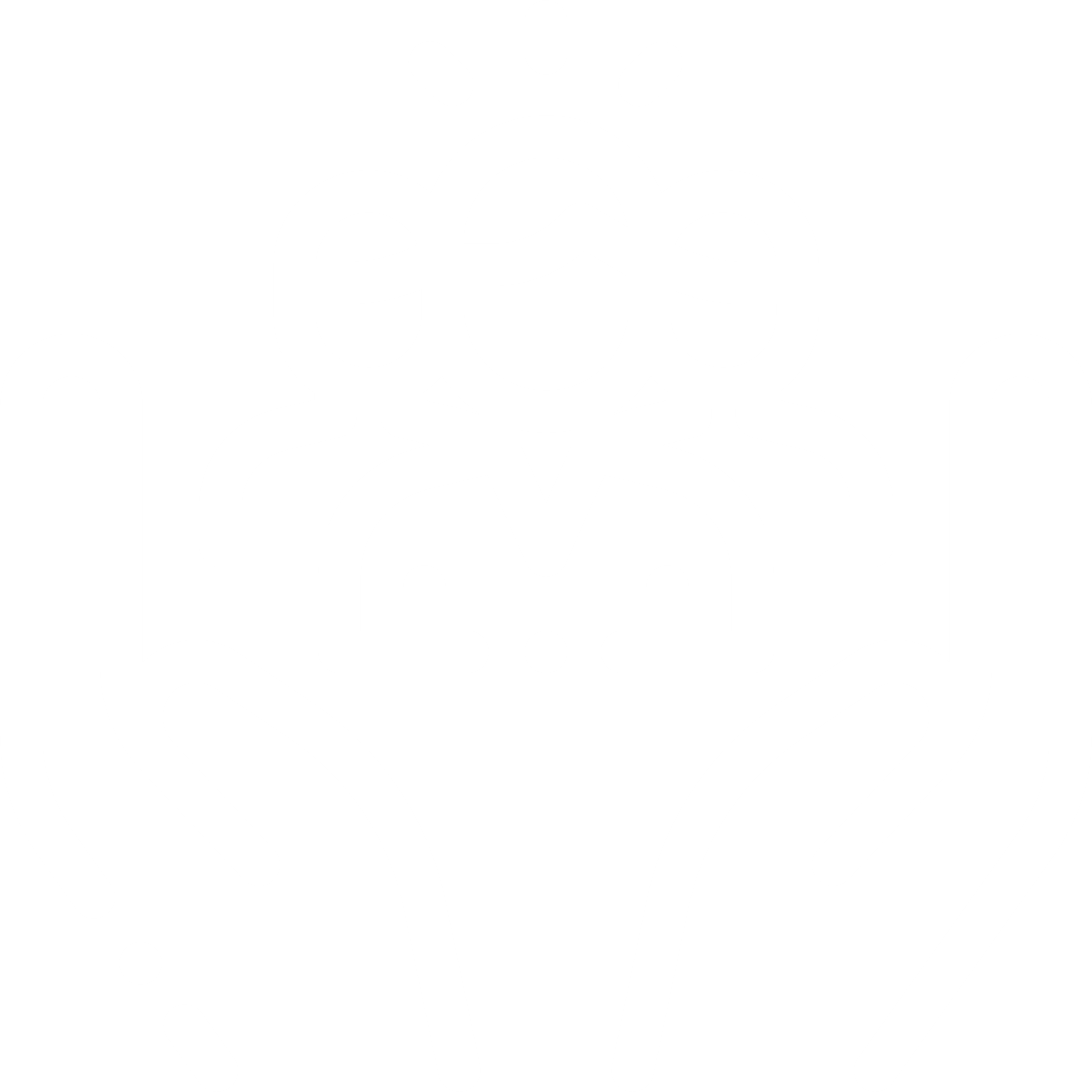 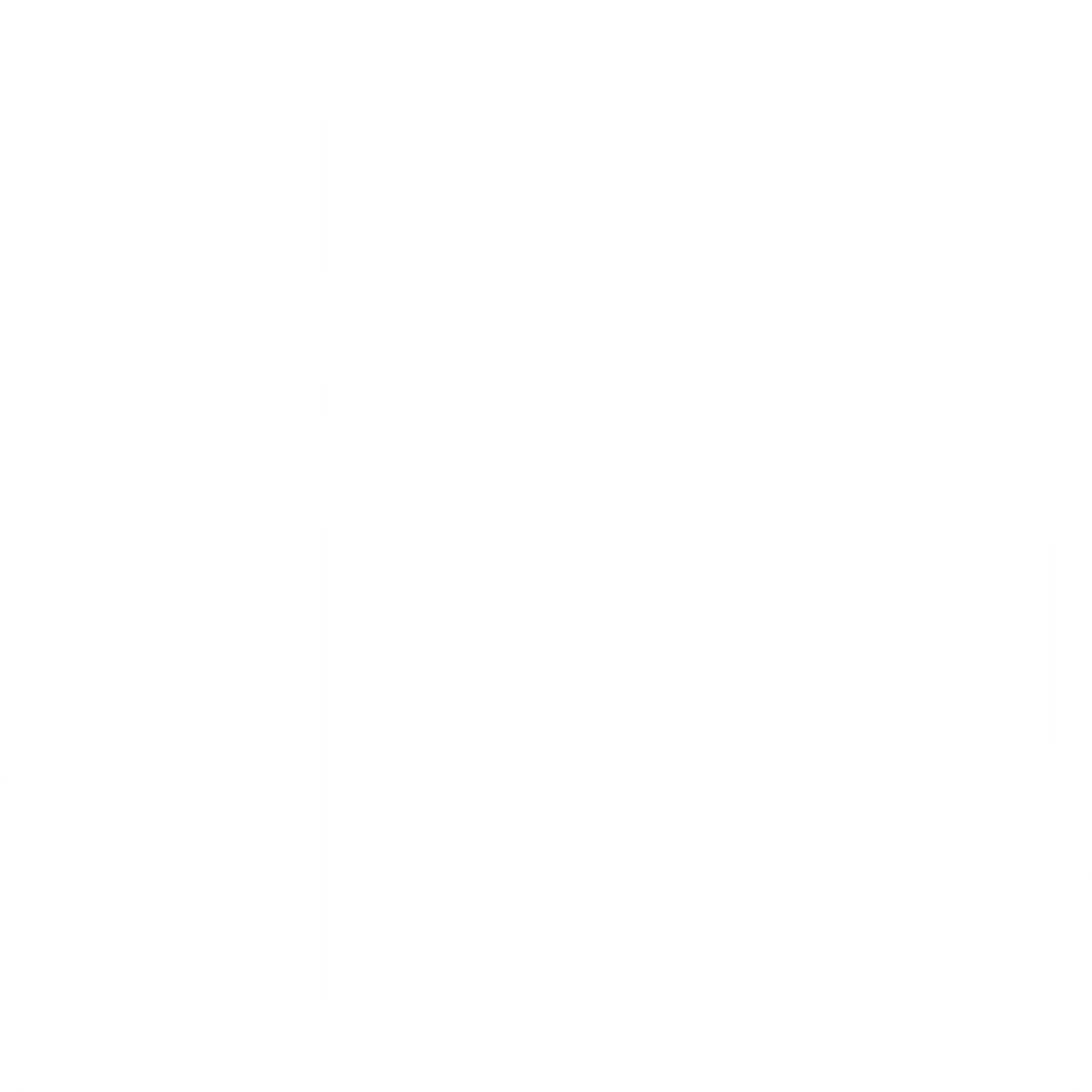 企业近况：
主营产品：
公司目前旗下有员工200人年产销2000万
主要产品有某某产品等
年销售收入近1000万元
企业理想：
公司一贯坚持“质量第一，用户至上，优质服务，信守合同”的宗旨，凭借着高质量的产品，良好的信誉，优质的服务，产品畅销全国近三十多个省及远销海外。竭诚与国内外商家共同发展，共创辉煌！
企业简介 – 发展目标
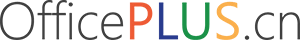 Company  Profile
01
02
03
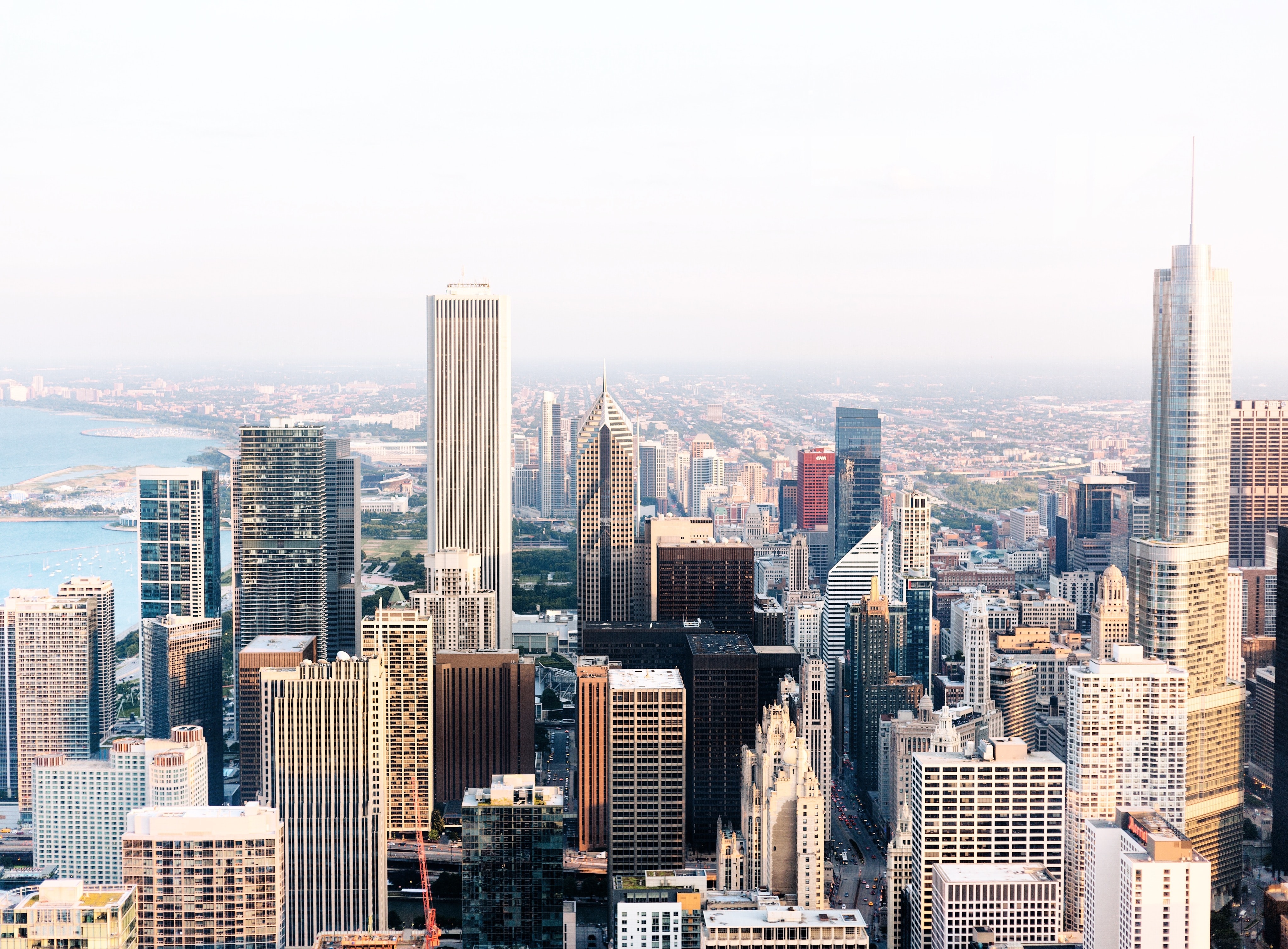 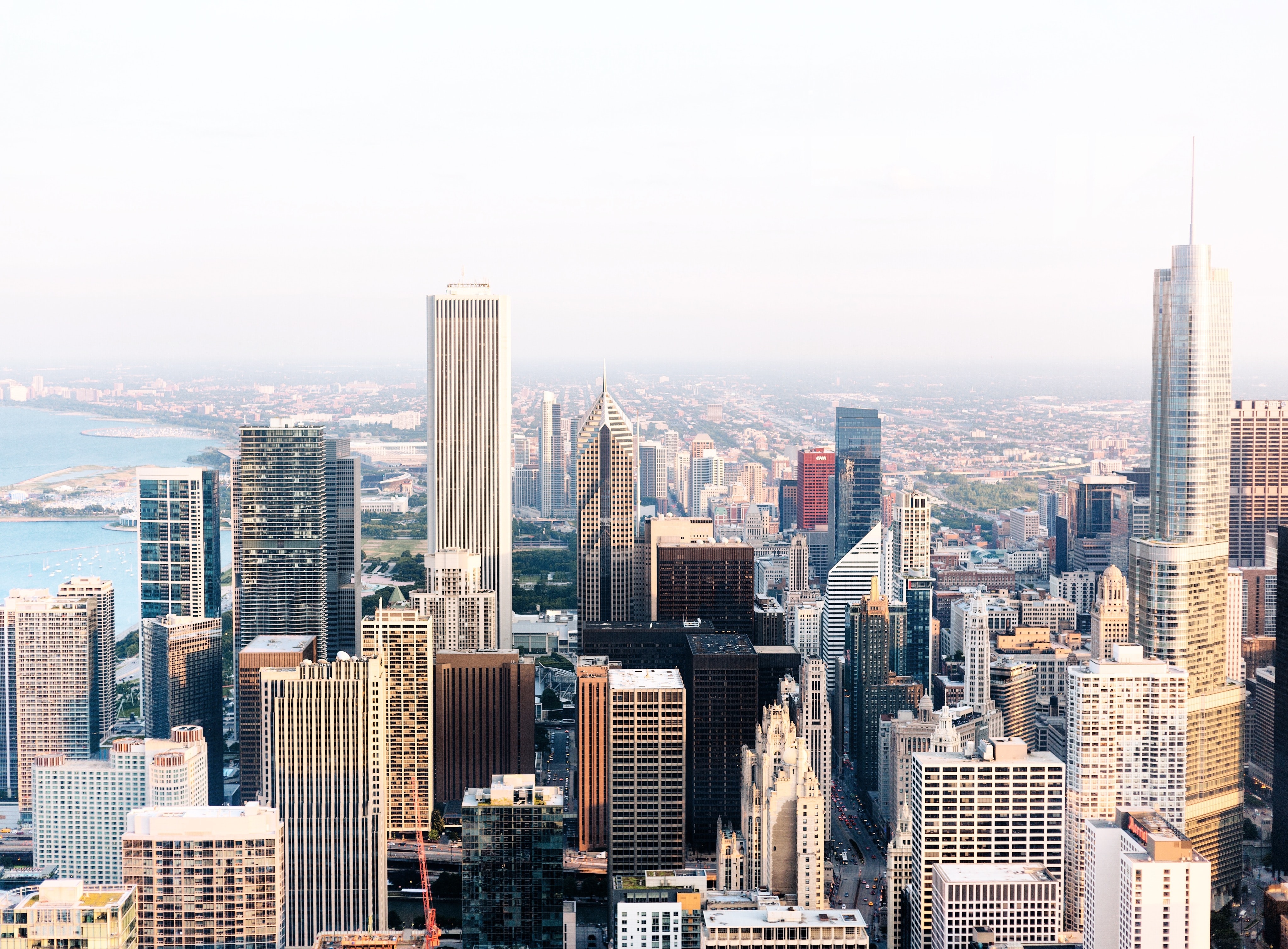 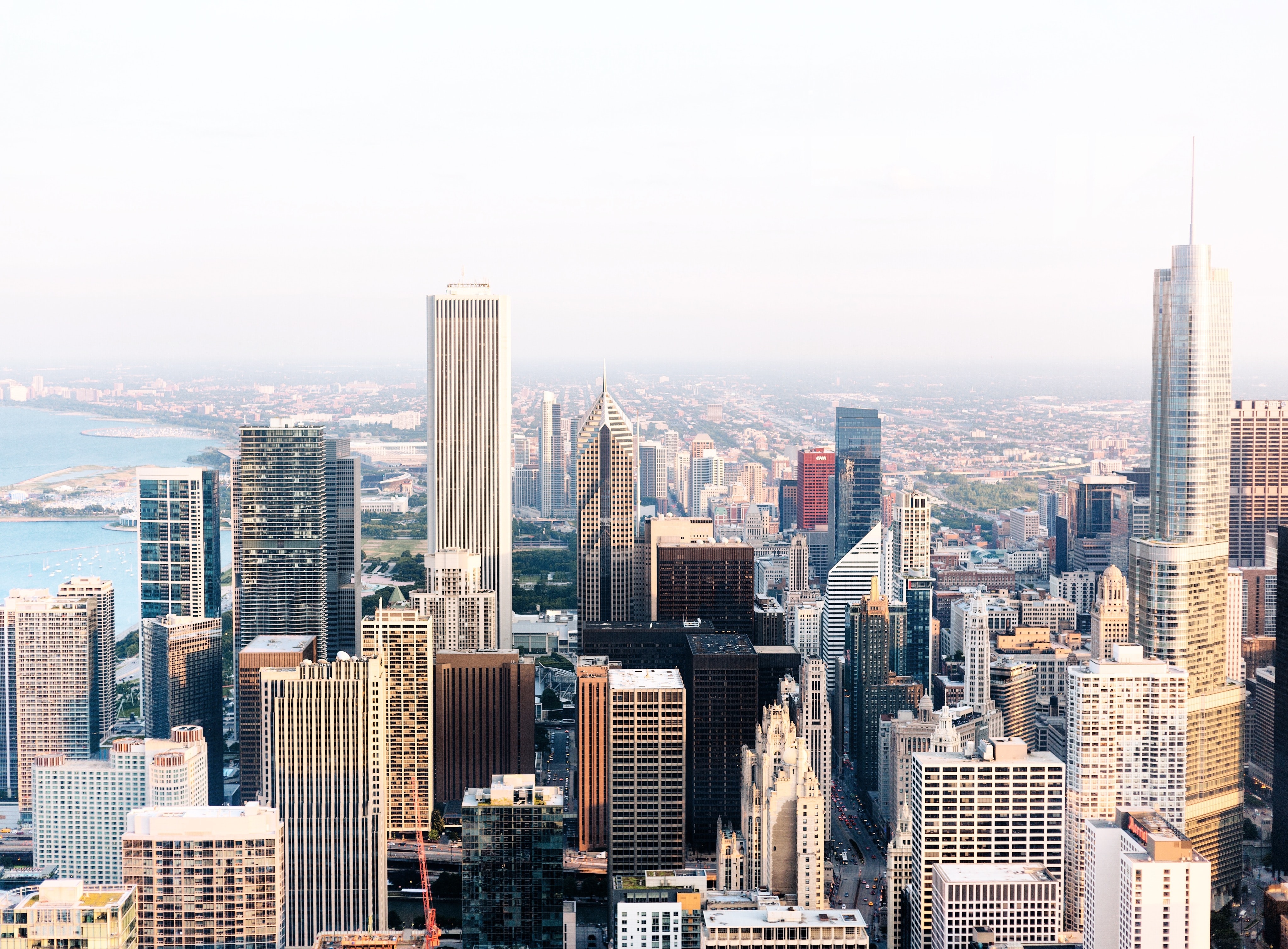 战略措施
员工规模
改革创新
产品畅销全国近三十多个省，竭诚与国内外商家共同发展，共创辉煌
加强员工考核，包括责任心、工作完成情况以及灵活应变能力
工作流程标准化、作业规范标准化、强化员工的流程意识，改革创新
企业简介 – 业务范围
Company  Profile
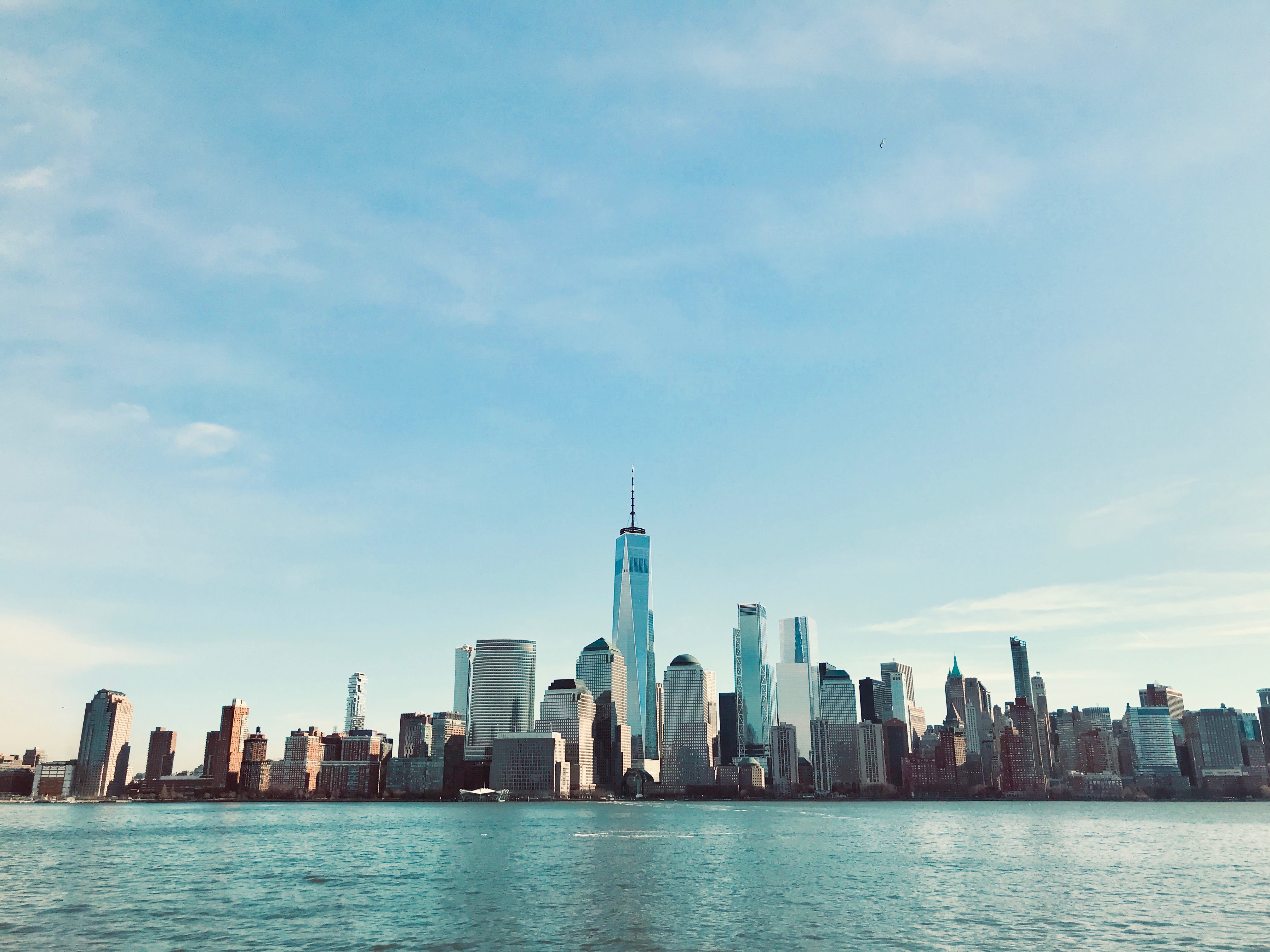 公司经营范围：
智能科技公司经营范围大概包括：人工智能系统;机器人的技术研究;技术开发;工业机器人制造;工业机器人制造;生物识别技术及家居智能化系统的研发及相关技术咨询等
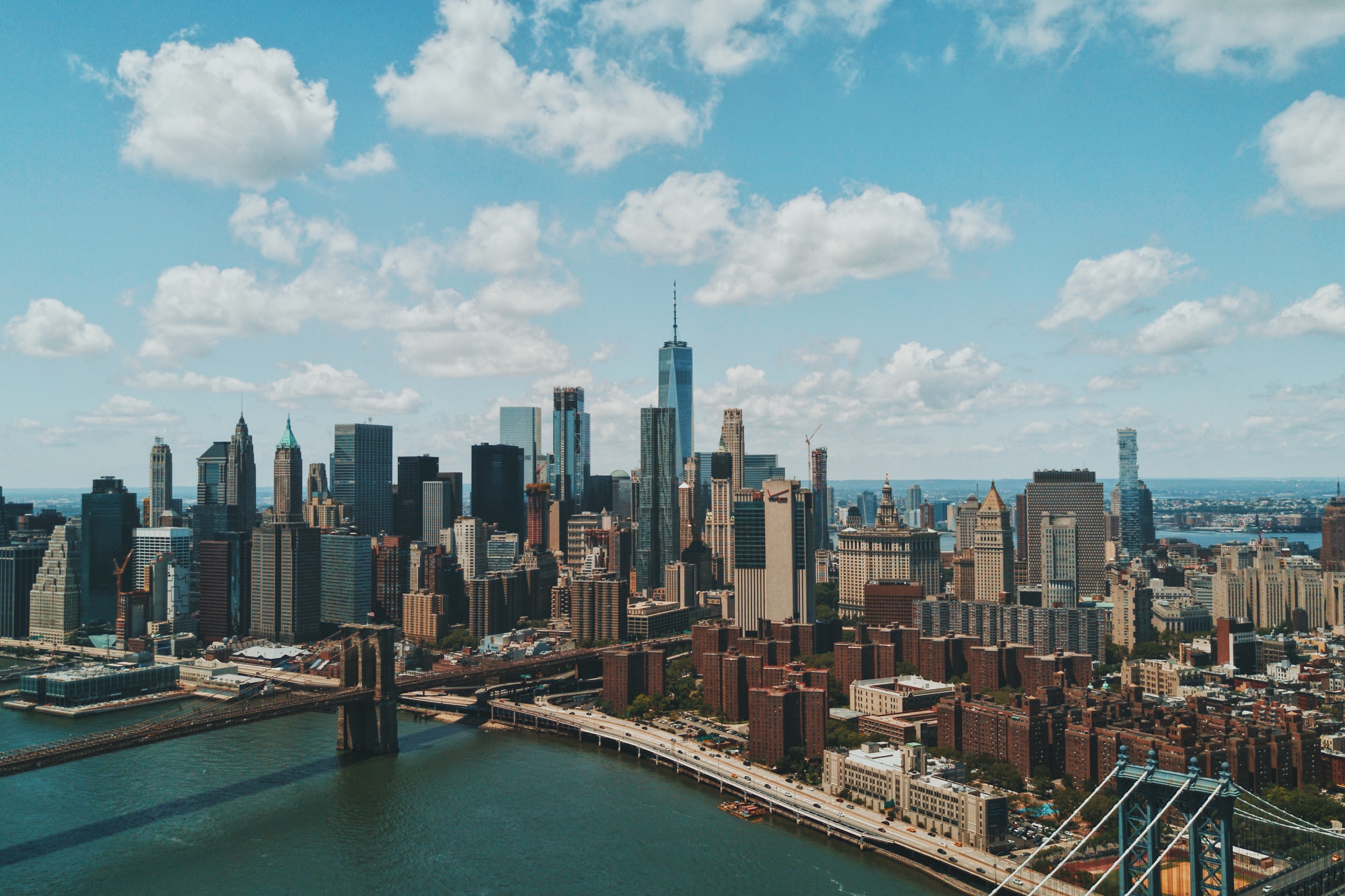 公司市场范围：
2019年，5G技术的产品研发和商用部署将进入最后的冲刺，中国、美国、日本、韩国等主要的5G技术研发国家的运营商将会持续扩充5G商用规划，5G智能手机也有望在2019年面世
企业简介 – 优劣分析
Company  Profile
资金短缺：
产品特色鲜明：
由于股价过低，造成资金短缺，可能会产生危机
信息越来越细分化与全面
更具有针对性和有效性
企业战略转型：
企业基础雄厚：
劣势
优势
因为战略转移，将面临新客户补充不足的尴尬境地。
庞大的会员数目，知名度的提升，吸引了商家的到来
客户质量不高：
客户群体庞大：
会员鱼龙混杂，内耗很严重，好客户与差客户的效果悬殊
囊括的客户群比较广阔，更利于造声势，扩大影响
企业简介 – 企业荣誉
Company  Profile
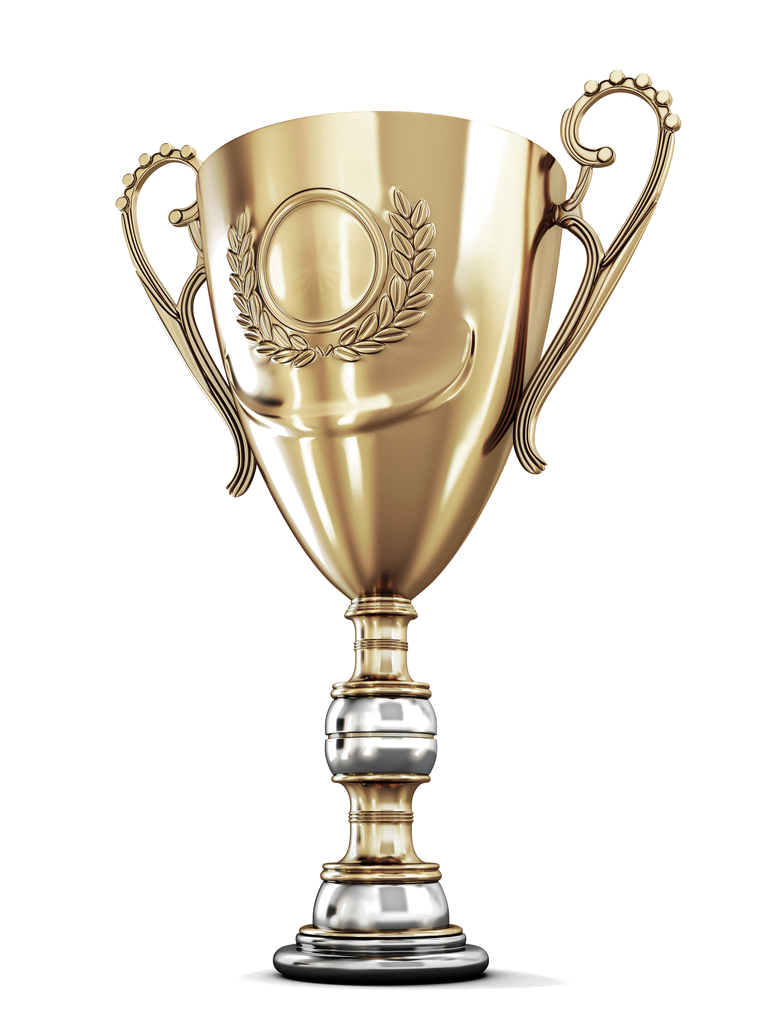 XX省
科技创新奖
国内首批
资质认证
国际首批
资质认证
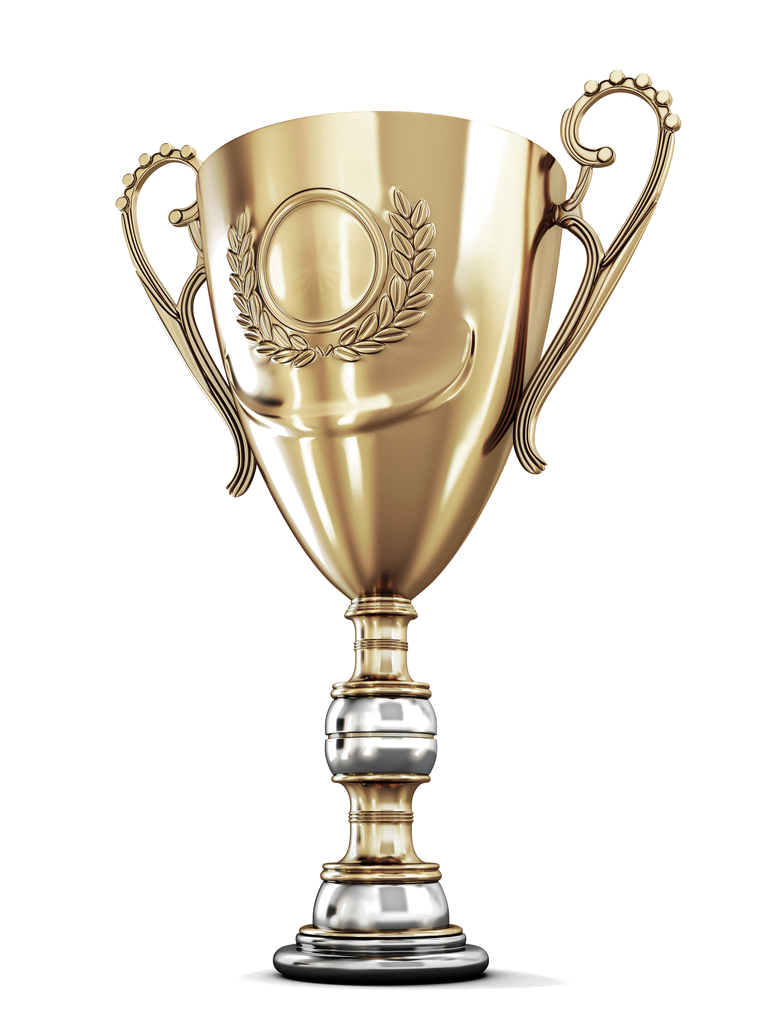 20XX年     荣获XX省科技创新进步一等奖
20XX年     荣获XX省科技创新进步一等奖
20XX年     荣获XX省科技创新进步一等奖
20XX年     荣获XX省科技创新进步一等奖
20XX年     荣获XX省科技创新进步一等奖
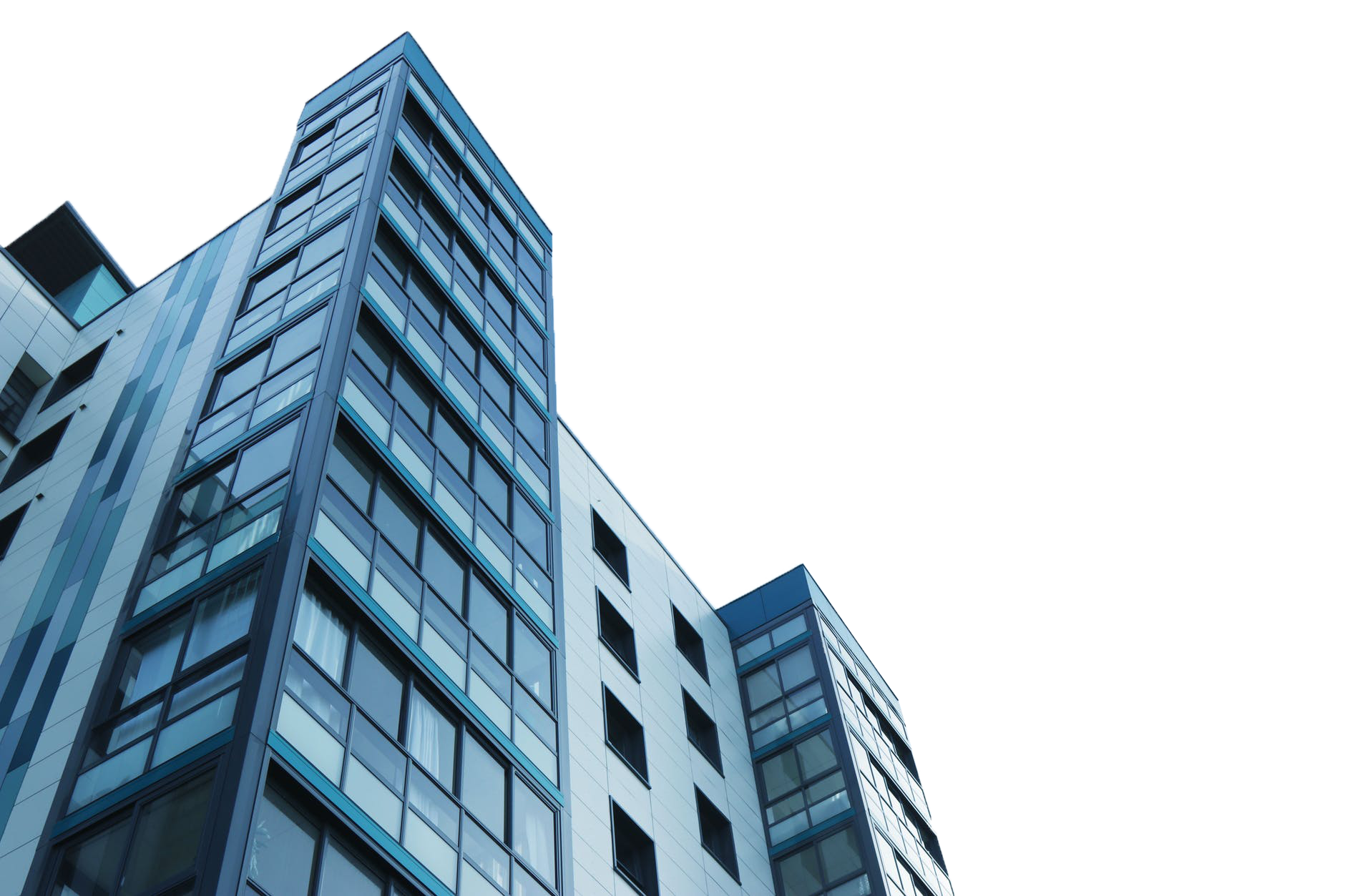 新员工入职
02 企业文化
PART TWO
企业文化 – 简介
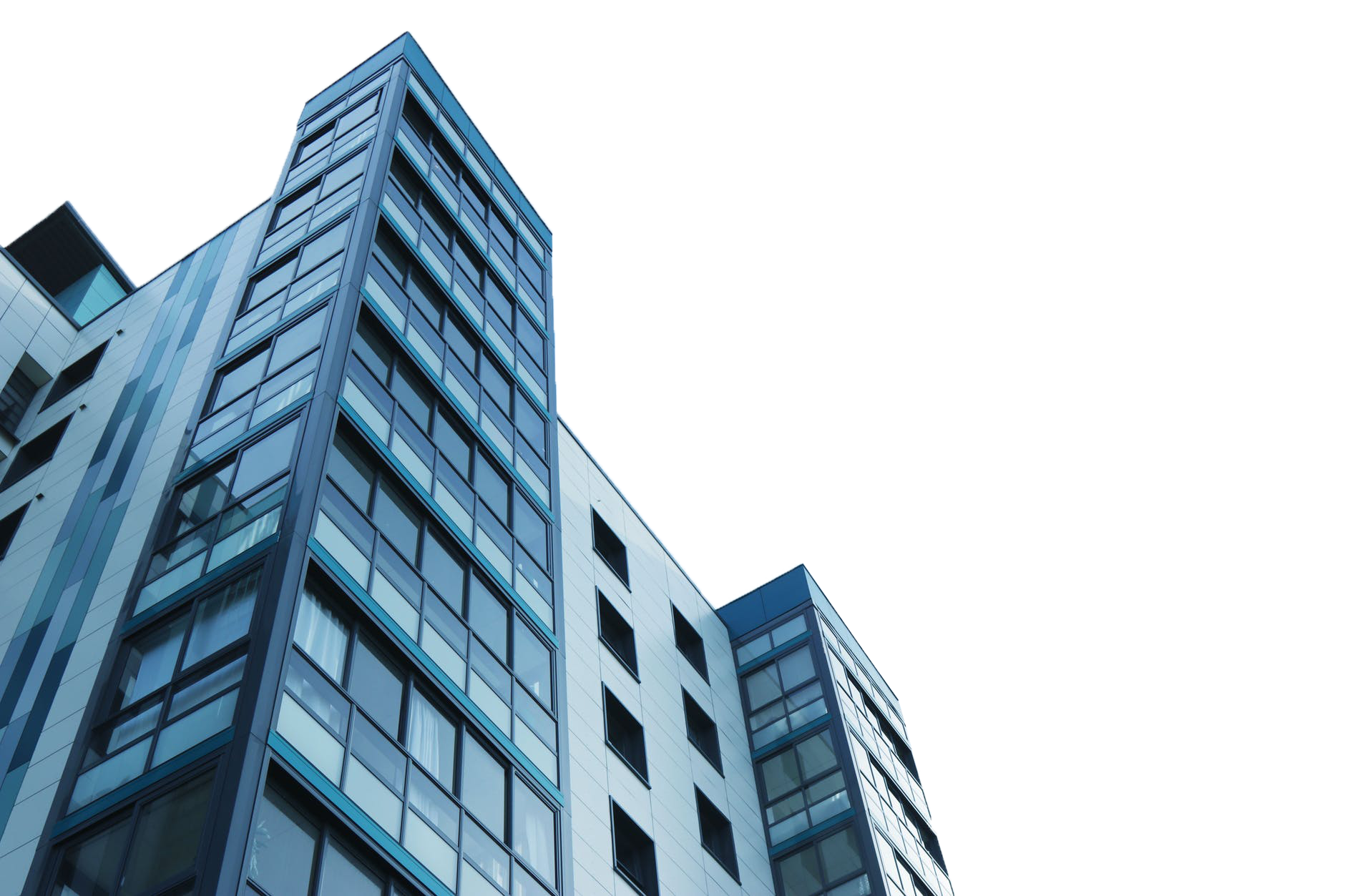 Corporate Culture
科 技 集 团
企业文化，或称组织文化（Corporate Culture或Organizational Culture），是一个组织由其价值观、信念、仪式、符号、处事方式等组成的其特有的文化形象，简单而言，就是企业在日常运行中所表现出的各方各面。
01
客户第一，员工第二，自我第三
02
今天最好的表现是明天最低要求
03
认真工作，健康快乐生活
企业文化 – 背景
Corporate Culture
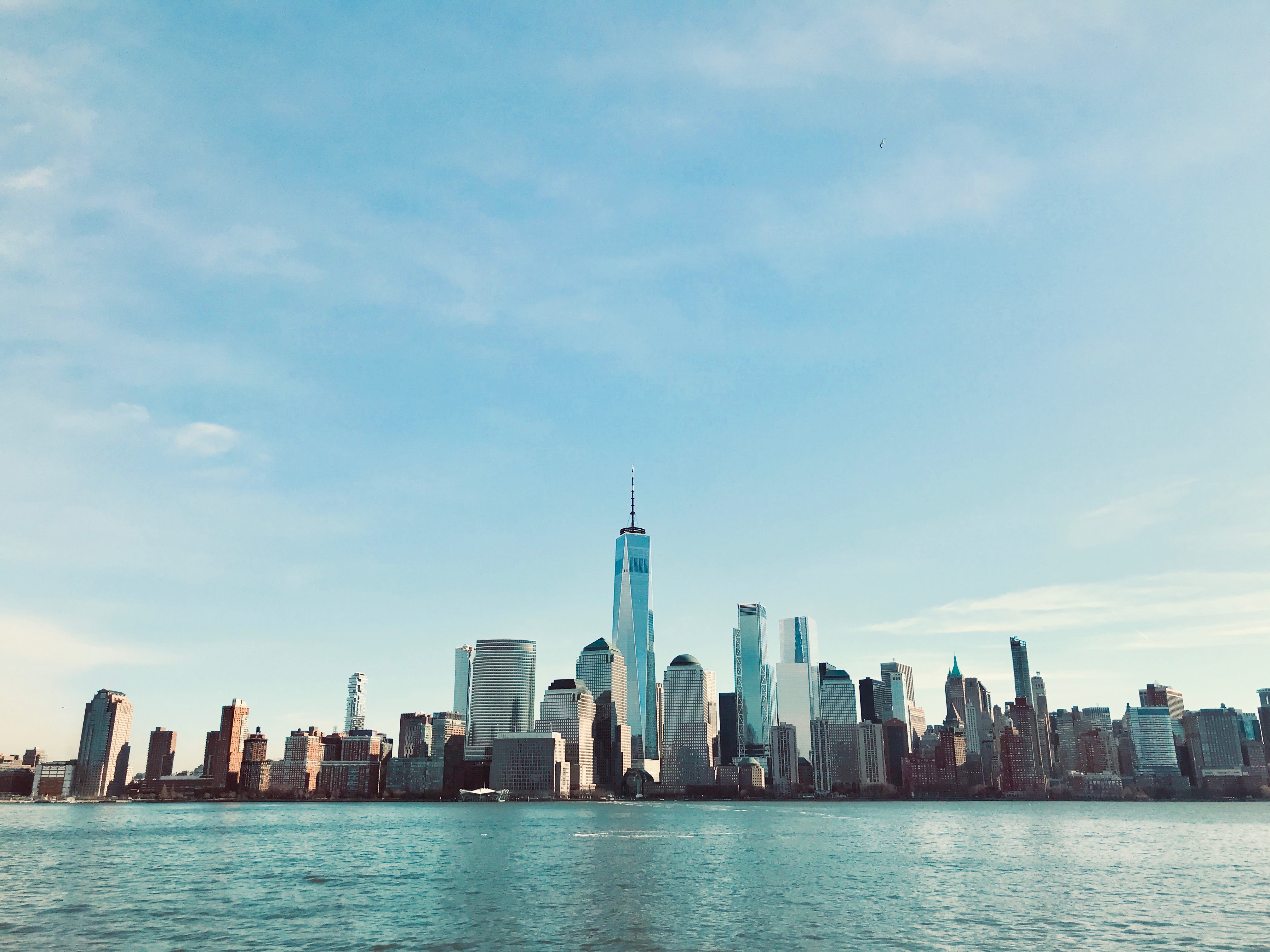 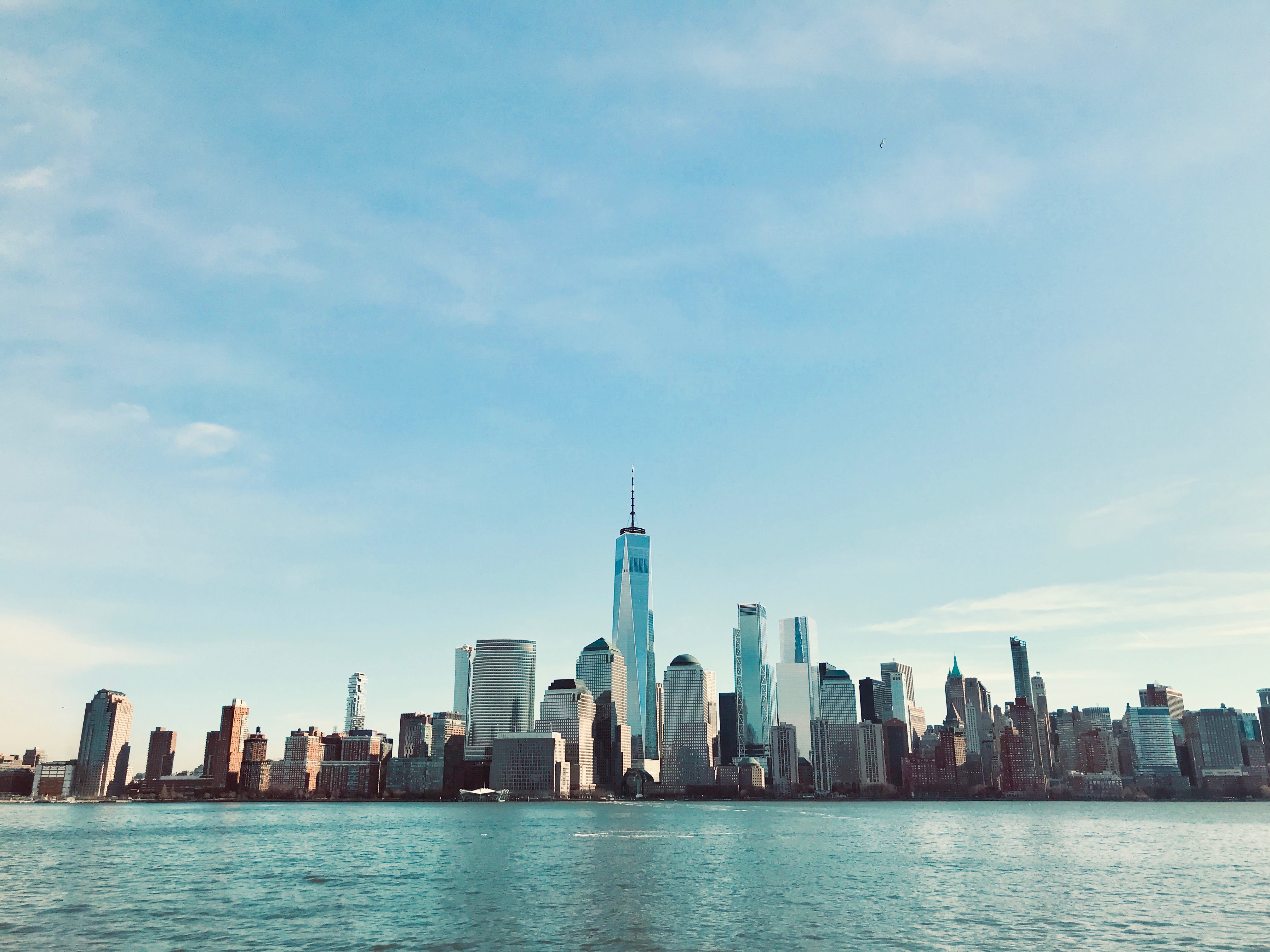 企业内部格言：
“
“
一定要将家族企业这个“家”放大，变成大家文化。大家文化是一种讲社会责任的文化，是符合时代经济潜规则的文化。                            ——茅理翔
人本是散落的珍珠，随地乱滚，文化就是那根柔弱又强韧的细线，将珠子穿起来成为社会。当公民社会不再依赖皇权或神权来巩固它的底座，文化、历史是公民社会最重要的黏合剂。
企业里员工的习惯已经是定型的了，而习惯又造成了惯性思维，所以很多企业不是没有文化，而是没有好的文化，或者没有CEO理想状态下的文化。
企业内部格言：
不管企业家的表现是低调还是高调，他的表现应该贴近企业的精神，企业家的行为应该对企业发展的目标有利。——晨清/王悦承《我表现 我影响》
——龙应台
——《建立文化需高瞻远瞩》
企业文化 – 心态教育
Corporate Culture
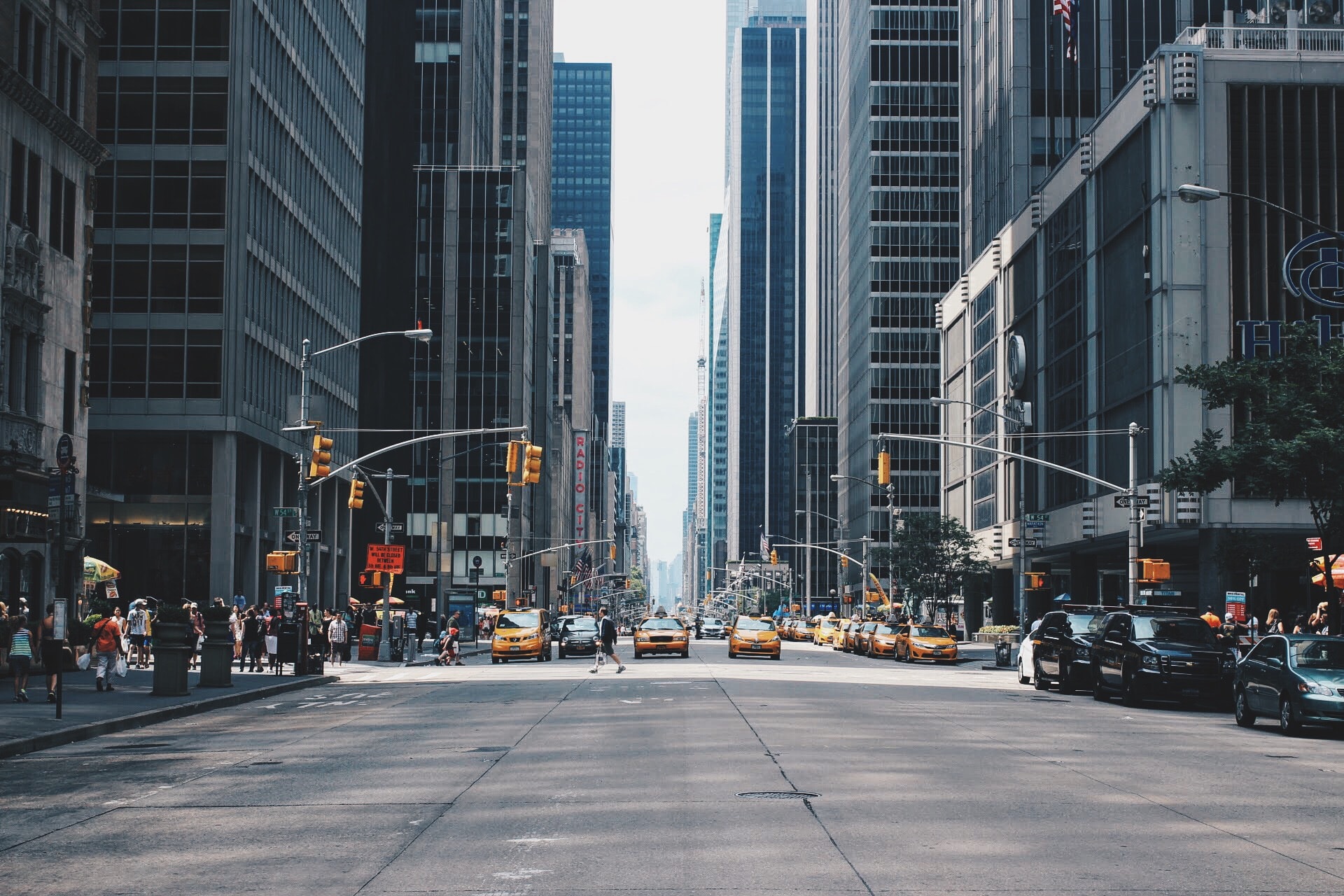 01

积极心态
时刻保持积极心态：
信息越来越细分化与全面更具有针对性和有效性
时刻保持乐观心态：
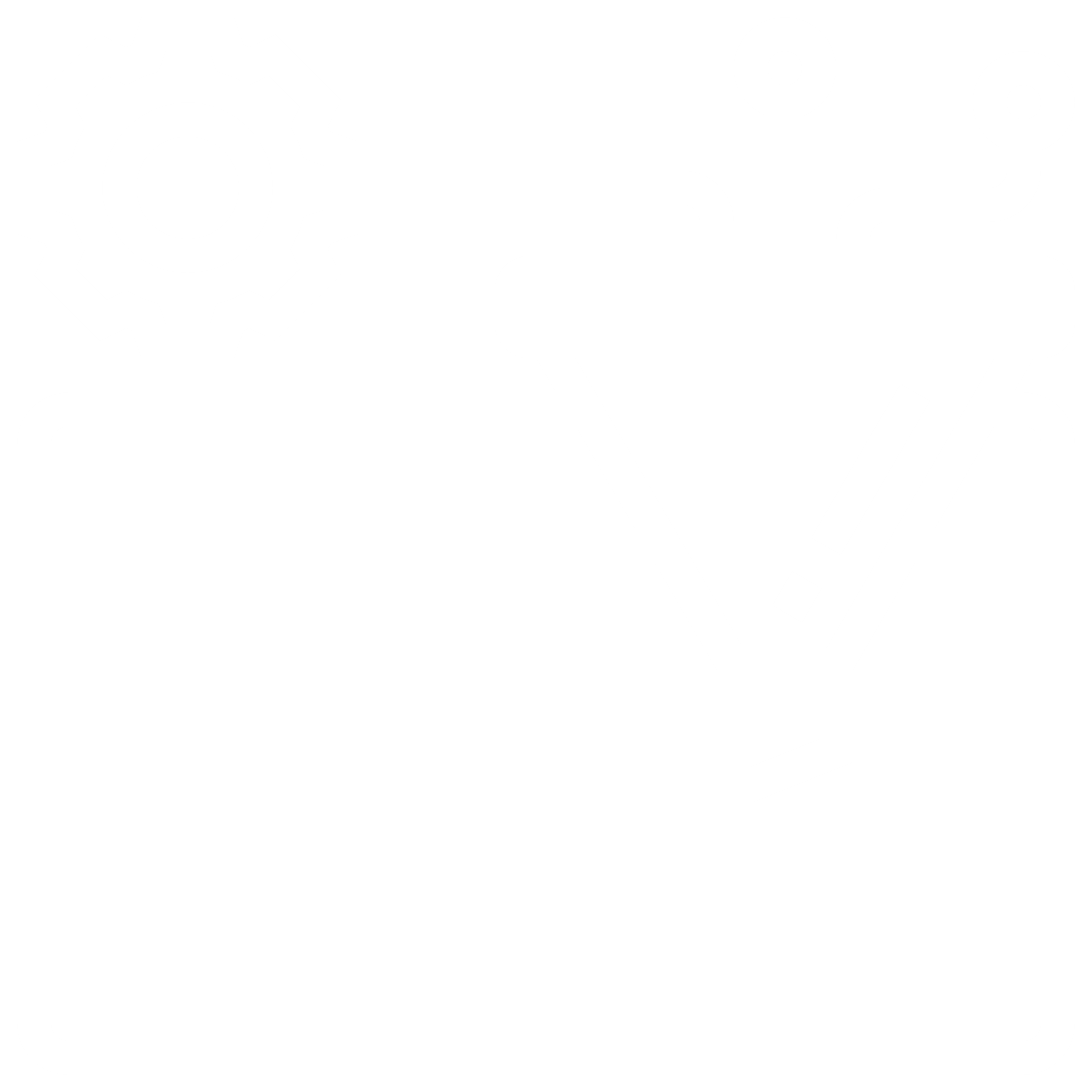 信息越来越细分化与全面更具有针对性和有效性
时刻保持向上心态：
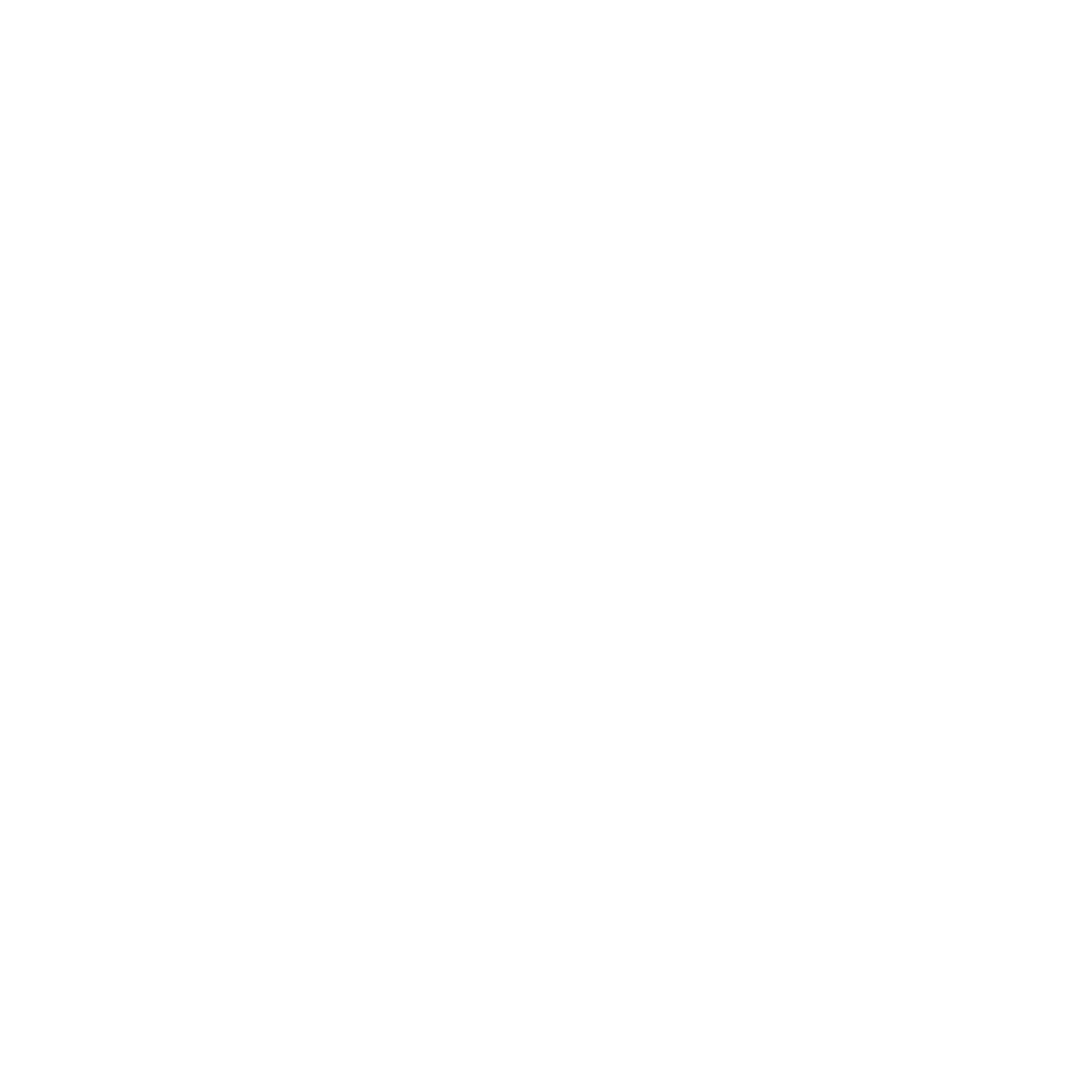 信息越来越细分化与全面更具有针对性和有效性
企业文化 – 心态教育
Corporate Culture
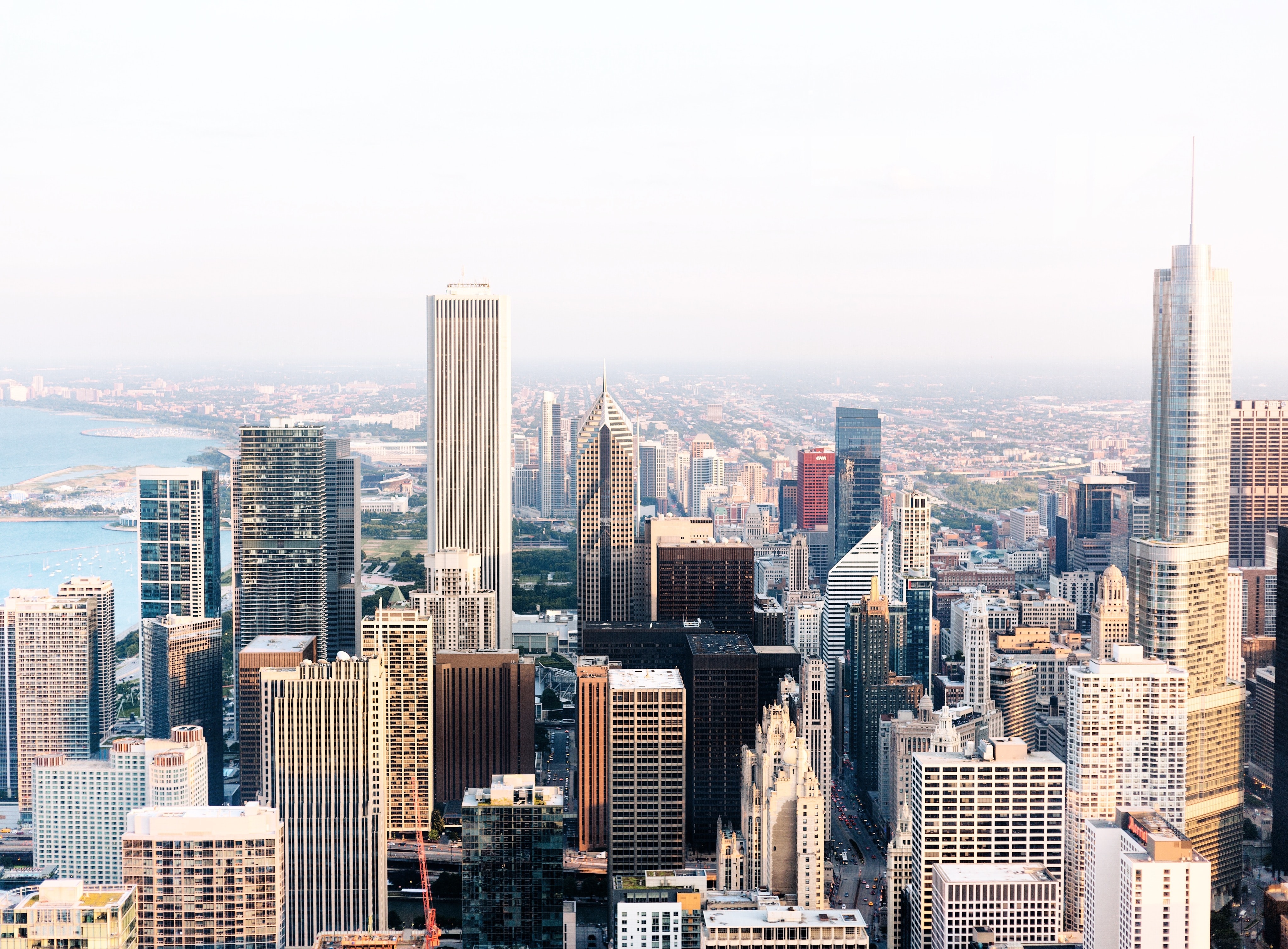 02

空杯心态
古时候一个佛学造诣很深的人，听说某个寺庙里有位德高望重的老禅师，便去拜访
倒水时他问：
“大师，为什么杯子已经满了，还要往里倒？”
哲理性
工作中
古人讲“满招损，谦受益”。有了空杯心态才有地方去容纳新知识、新技能、新智慧，才能不断进步。
比如，企业花钱培训员工，有的员工学到了东西，而有的员工则抱怨没的学，在于是否有空杯心态。
大师说：
“既然已满了，干嘛还倒呢？”
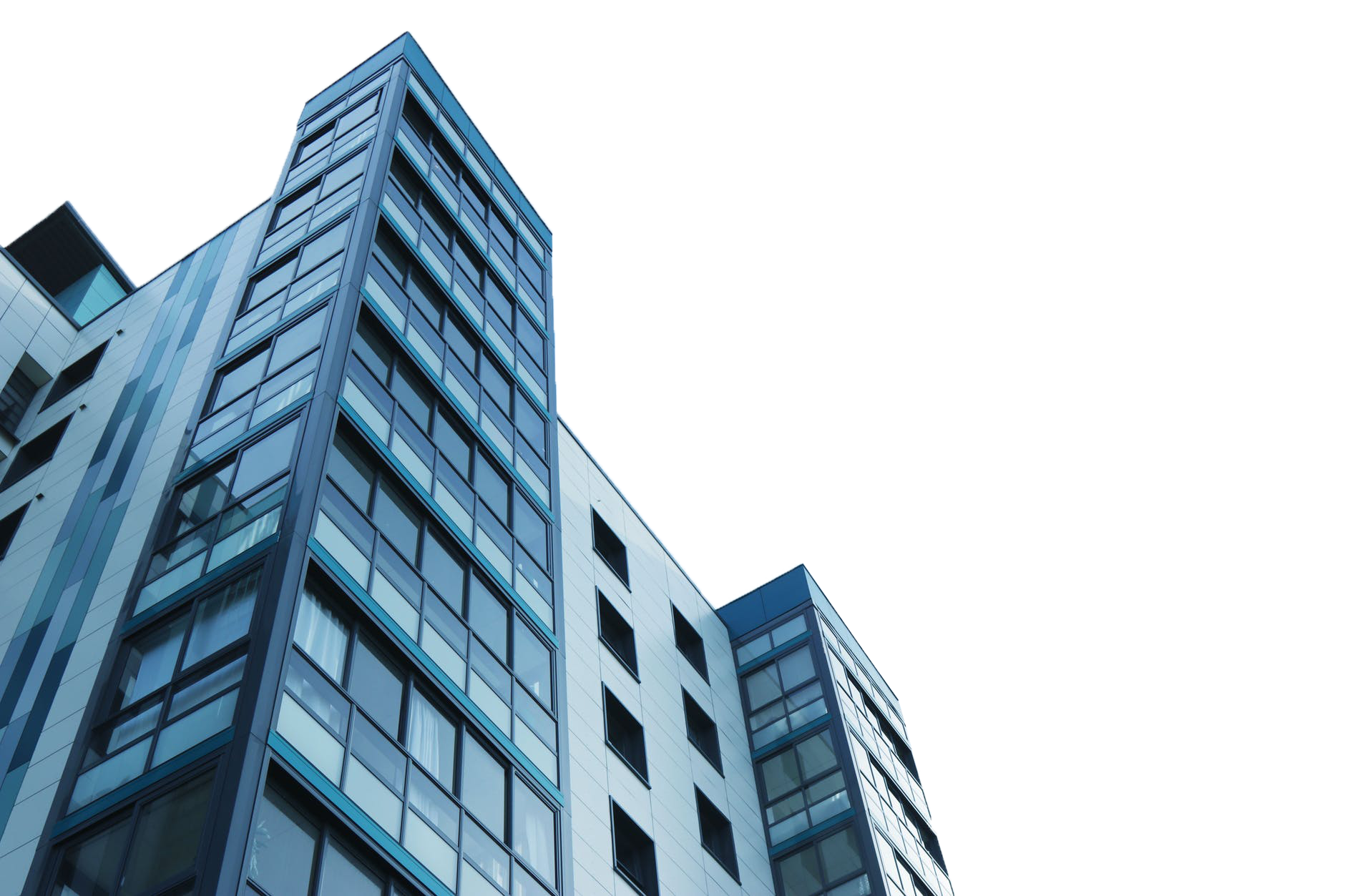 新员工入职
03 职场礼仪
PART THREE
职场礼仪– 服务
Workplace Etiquette
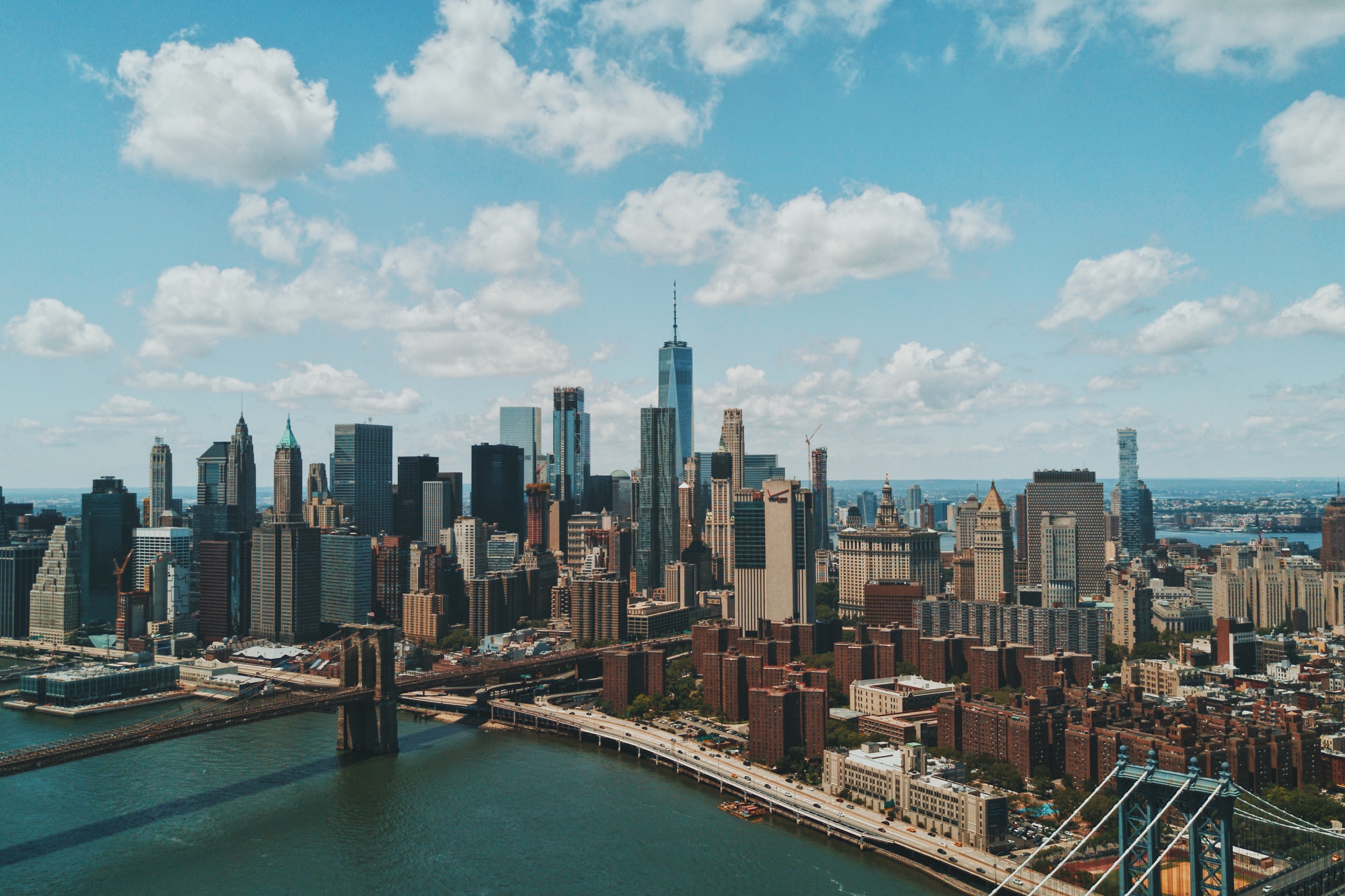 服务的概念
技巧
Concept Of Service
TIPS
是指为他人做事，并使他人从中受益的一种有偿或无偿的活动。不以实际形式而以提供劳动的形式满足他人某种特殊需求
超强的观察意识
多询问多记录
服务的原则
Principles Of Service
满足业主需要是首要任务
永远不要同客户争辩
站在客户的立场看问题（换位思考）
投诉的客户不是麻烦，是机会
形成服务体系
适时提问不断总结
表达要调整情绪
服务
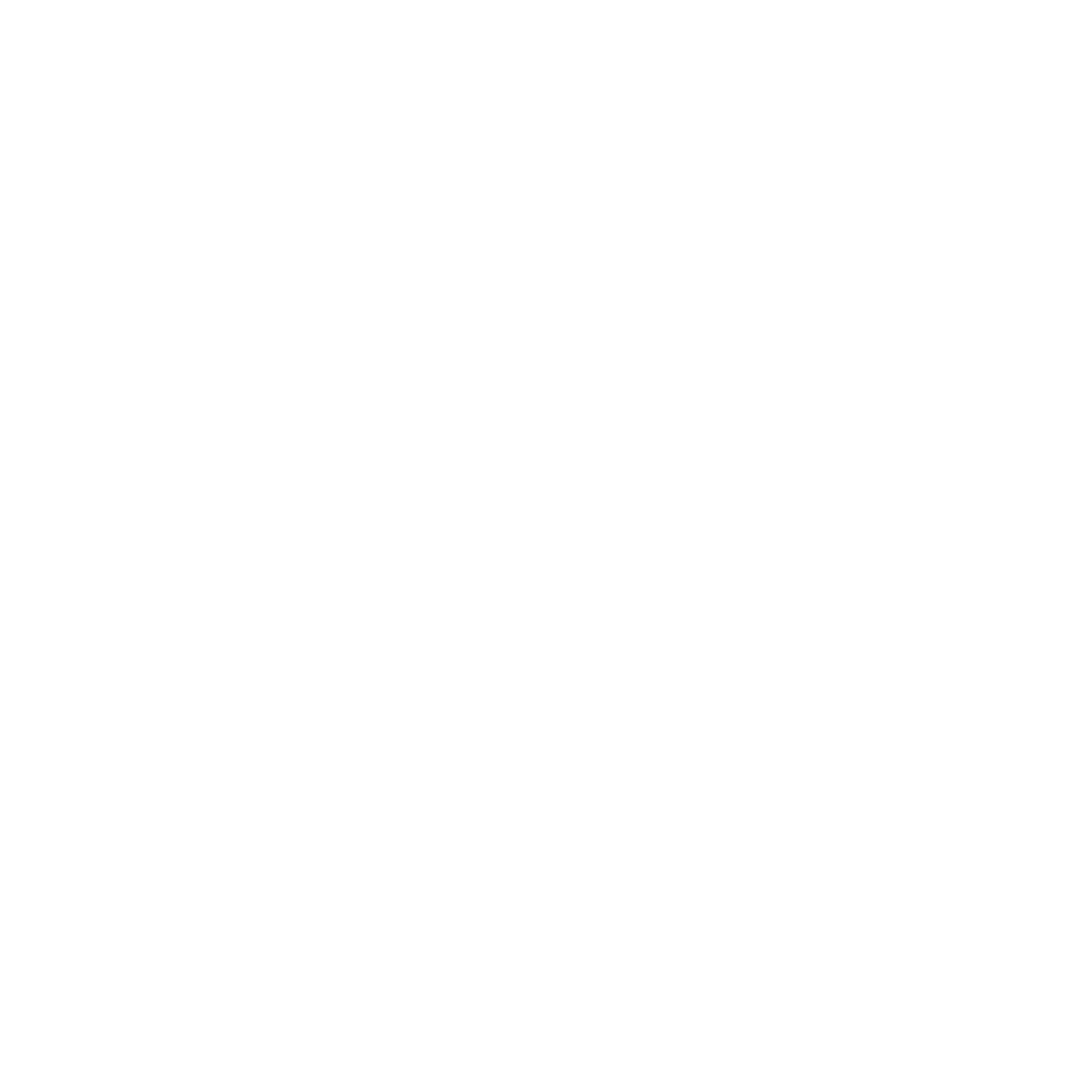 职场礼仪– 概念
Workplace Etiquette
概念
在服务过程中工作人员以符合社会规范习惯的形象和行为，表达对业户的尊重与友好，包括仪容仪表、神情姿态、行为举止、沟通语言、社交准则
何为职业礼仪
Professional Etiquette
原则
服务礼仪的总原则：安全、尊重、规范、满意
顾客交谈
常用语
遇到客户要面带微笑，站立服务。主动打招呼
与客户谈话保持适宜距离，注意使用礼貌用语
对客户的话用心倾听，眼睛平视客户面部
客户要求服务时，言语中要乐意为客户服务
职场礼仪 – 电话回复
Workplace Etiquette
亲切
高效
客户端
电话礼仪
同事
声音要自然、清晰、柔和、亲切，不要装腔作势
声音要自然、清晰、柔和、亲切，不要装腔作势
声音要自然、清晰、柔和、亲切，不要装腔作势
职场礼仪 – 说话用语
Workplace Etiquette
声音要自然、清晰、柔和、亲切，不要装腔作势
声调有高有低，适合交谈内容的需求，不得让人感受到冷漠和不在意
交谈时必须使用普通话
适当使用英文交流
01
02
03
技巧一
技巧二
技巧三
不讲过分的玩笑，不得以任何借口顶撞、讽刺、挖苦业主
声量不要过高或过低，以参与交谈人能听清为准
不得使用蔑视，侮辱性的言语，不得模仿客户声调和谈话
04
05
06
技巧四
技巧五
技巧六
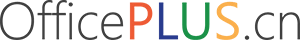 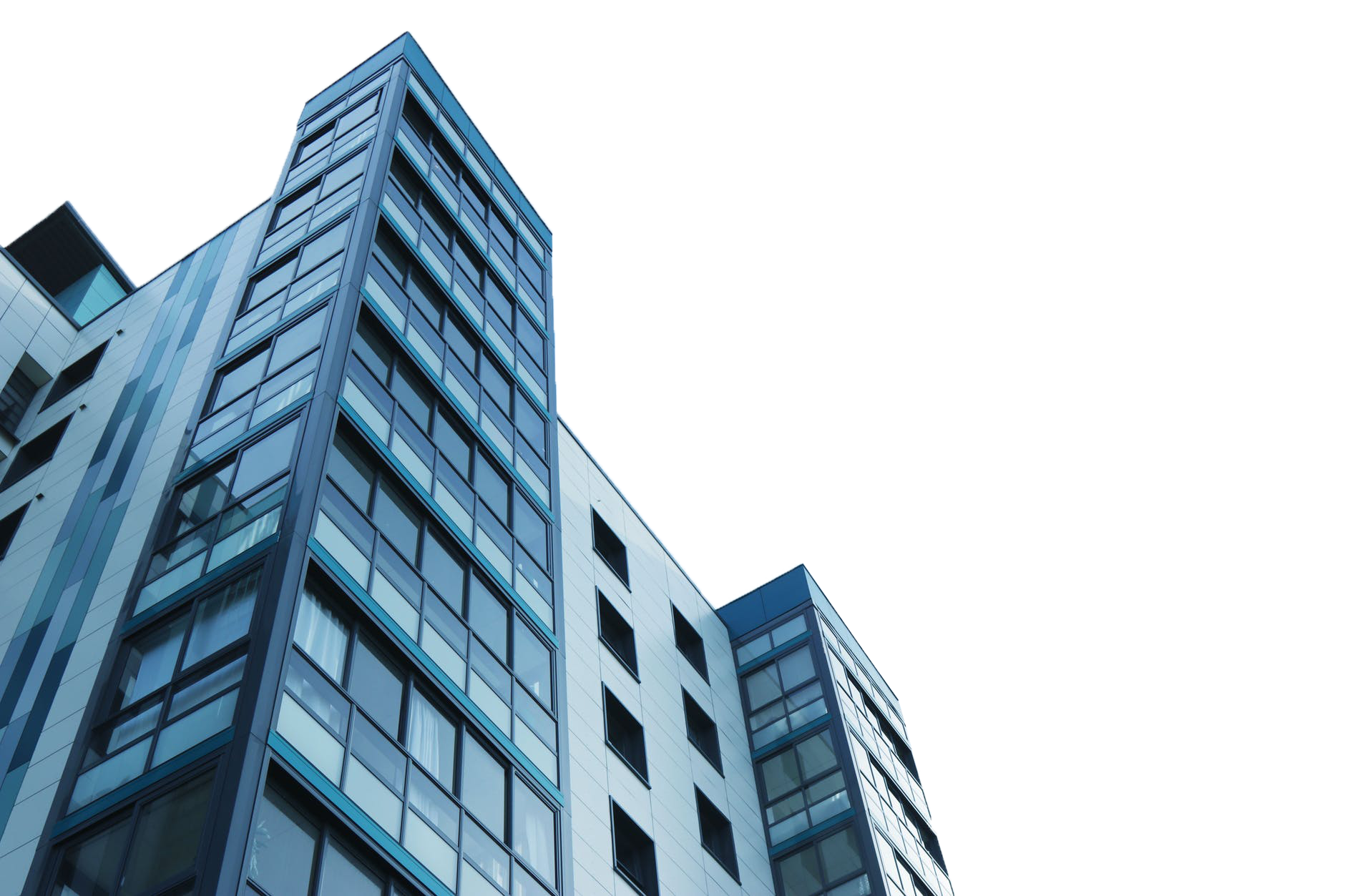 Microsoft
谢谢聆听
Thank you for listening